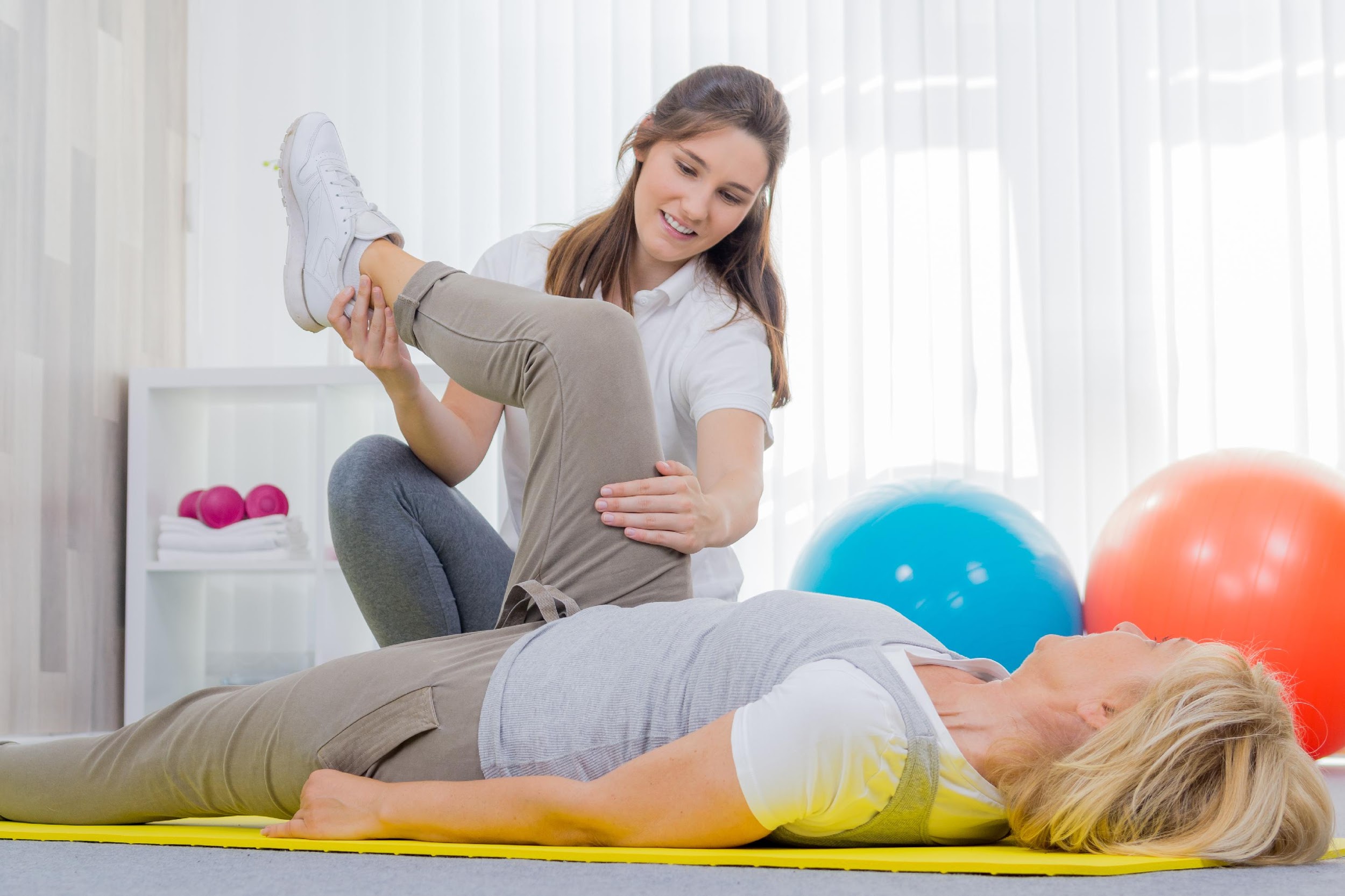 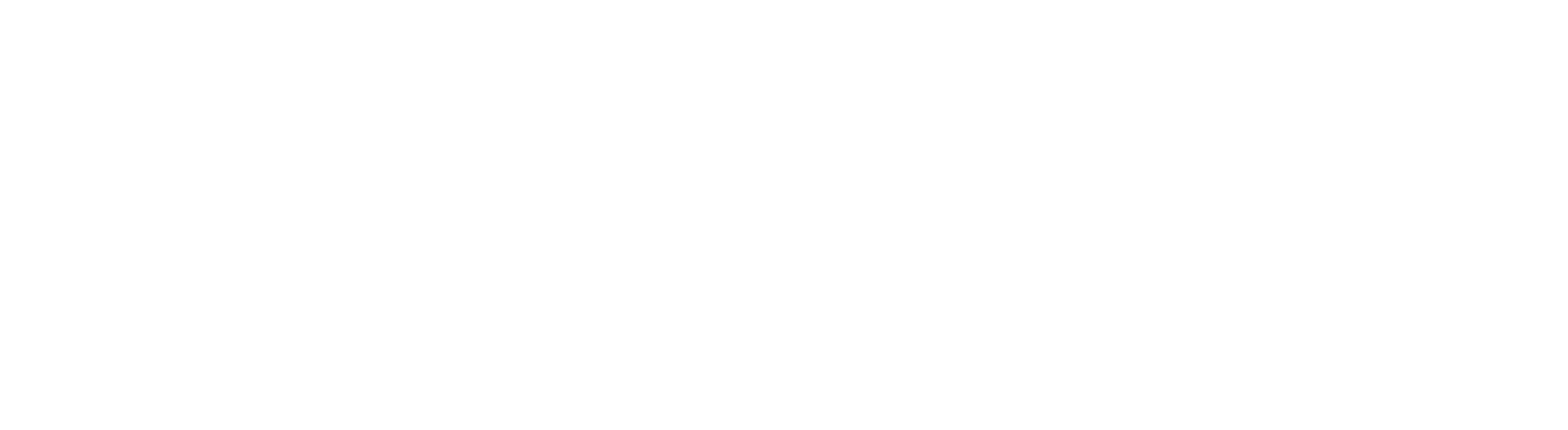 Physical Therapy Aide and Administration Specialist
Program Guide
Prepared For: 
Program Cost: $4,000Start Date:
Program Code: PT-3000
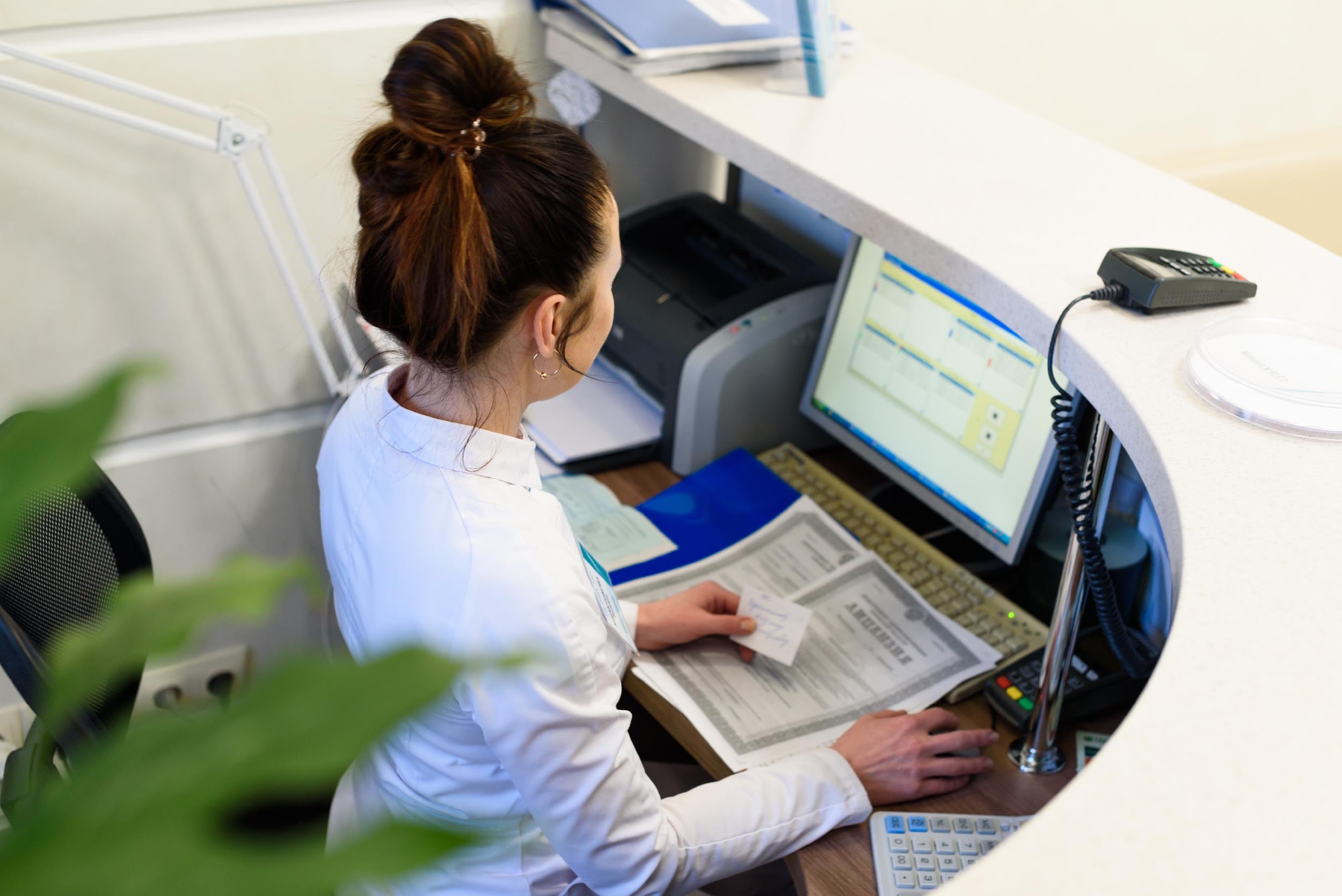 Physical Therapy Aide and Administration Specialist Details
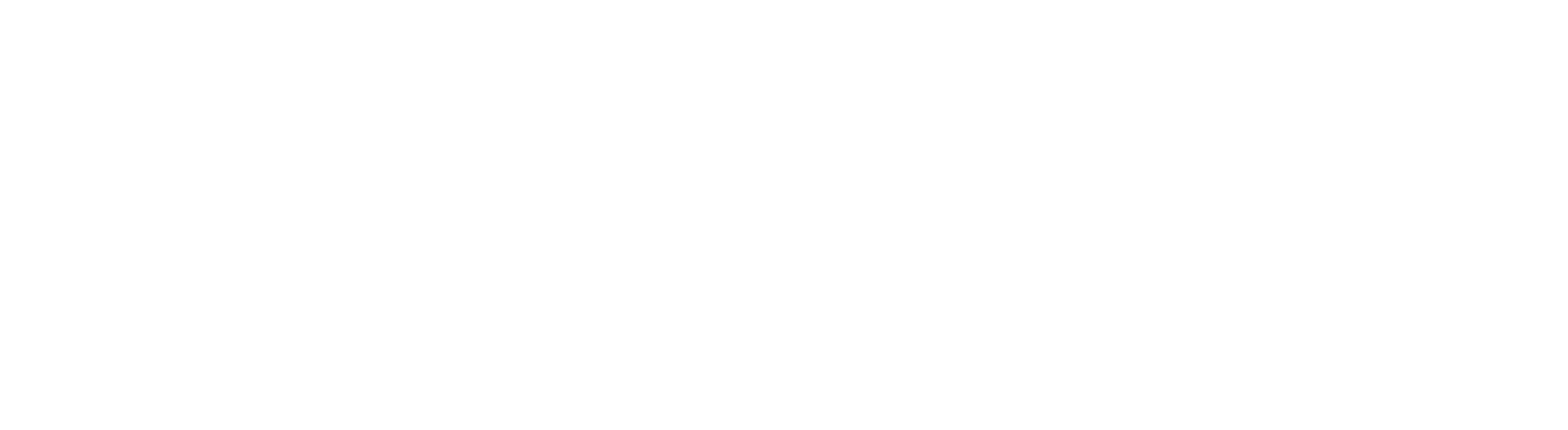 What is a Physical Therapy Aide and Administration Specialist?
Physical Therapy Aides, also known as Rehab Aides/Technicians, are allied professionals that are members of physical therapy support teams. Working under the direction of a Physical Therapist, Physical Therapy Assistant, or Occupational Therapist, Aides typically do not provide direct patient care.

Physical Therapy Aides work in an environment where patients are recovering from injuries and illnesses, and where care plans are implemented to help patients regain movement and manage pain. Aides often perform tasks that are indirectly related to patient care, such as cleaning and setting up the treatment area, moving patients, and performing administrative or clerical duties. Other duties include preparing hot and cold packs, sanitizing equipment, and assisting with patient intake. Often Aides are responsible for documenting patients' responses during exercise. Some Aides are even called upon to assist with marketing efforts.

Early hospital discharge practices foster greater demand for outpatient physical therapy services, and PT clinics believe that their therapy services provide a cost-effective way to prevent short-term disabilities from becoming chronic conditions. A growing trend shows Physical Therapists using aides to help reduce the cost of physical therapy services. An aide is capable of providing patient care support, as directed by the therapist. The tasks that Physical Therapy Aides are allowed to perform vary by state. While no state has licensing requirements or otherwise set mandates on entry to the job, certain tasks may be reserved exclusively for the Physical Therapist or Assistant.

Because Aides interact with patients, strong people skills are a must. Aides must also be compassionate, detail orientated, and conscientious in order to be successful Because Aides perform administrative functions, he/she will often work with confidential patient records which requires a commitment to patient privacy and adherence to all HIPAA regulations. Aides are often the first point of contact for the office, greeting patients, checking them in, and leading them to the treatment area. They also prepare the treatment rooms, ensuring they are clean, organized, and ready for the next patient. This may include bringing in any necessary tools or materials the physical therapist may need for treatment.
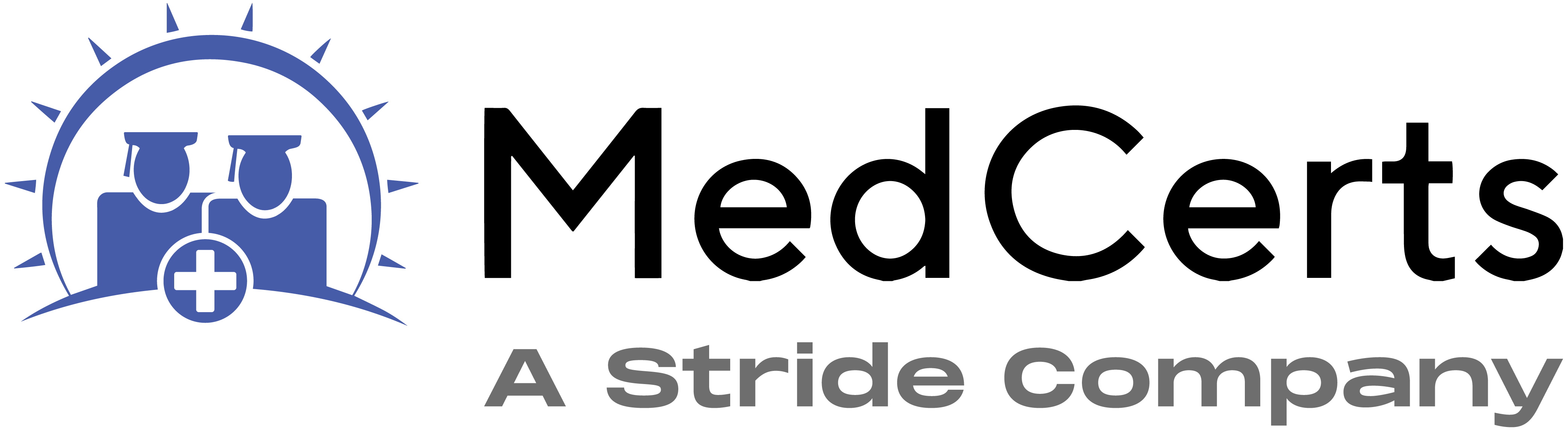 3
What is a Physical Therapy Aide and Administration Specialist? (Cont.)
Approximately 60% of Physical Therapy Aides are employed in out-patient Physical Therapy Offices, while 22% work in Hospitals. The remainder of jobs are typically found within physician offices or skilled nursing facilities (SN Fs), gyms, outpatient facilities, or other facilities.

It is importantto note that .b.i.d.as. are different than Physical Therapy Assistants The role of an Assistant involves far more direct patient care, performing higher level functions, and requires an associate degree and licensure. These advanced responsibilities and requirements come with an increase in pay, which is why Aides often work towards obtaining the status of Assistant.

According to lJ S News & World Report Physical Therapy Aide is #9 in their ranking of "Best Jobs Without A College Degree", and #13 in "Best Healthcare SupportJobs".
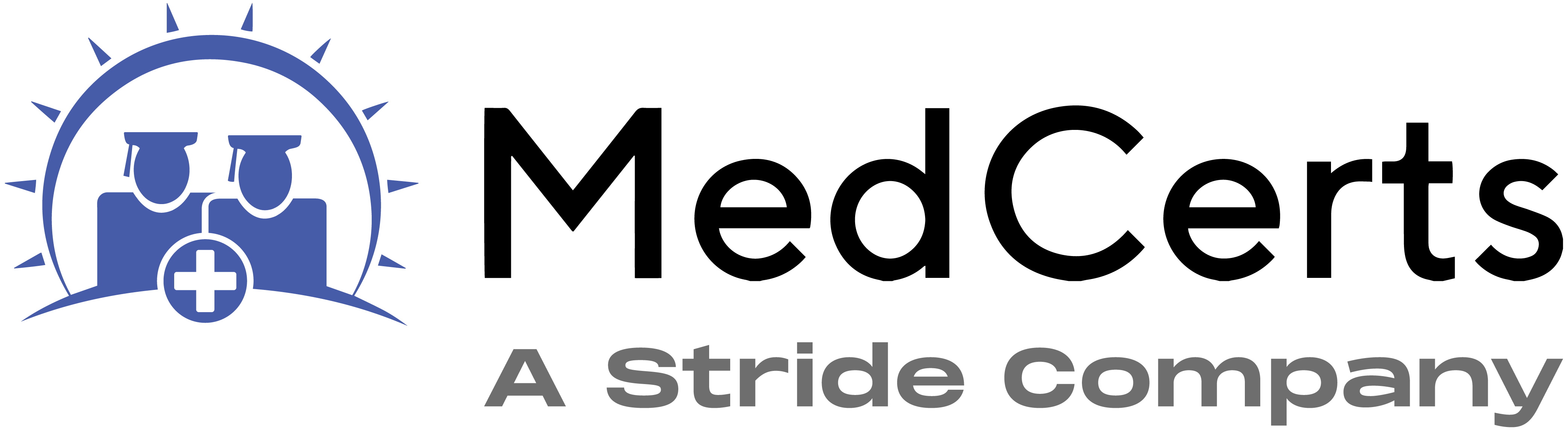 4
Program Description
The MedCerts online Physical Therapy Aide and Administration Specialist program prepares students to gain industry certifications and ultimately to work in settings such as Rehabilitation/Physical Therapy Offices and Facilities, Skilled Nursing Facilities, Hospitals, and Wellness/Fitness centers. Our highly immersive program utilizes 12 unique e-learning components designed to keep students engaged, stimulated, and entertained throughout their training. The student learning experience is driven by recorded video lecture delivered by expert instructors with video demonstrations, 3D interactive training environments, and many other professionally produced learning objects. Multiple assessments test students' knowledge and understanding of the material contained in each lesson leading up to a comprehensive knowledge assessment for each course.
 
Leveraging the newest technologies and instructional design concepts, MedCerts has produced content that immerses the learner into an environment where skills, tasks, and processes can be practiced in a safe environment. While virtual environments and simulations address important clinical skills, gamification challenges students to demonstrate their knowledge and skills in a way that is fun, interactive, and engaging.

Because many of the tasks performed by Physical Therapy Aides, by nature, typically involve hands-on interaction-it's important for Medcerts to place increased focus on immersion and a high level of interactivity Our students must feel as though they are part of the process, and that their physical actions are playing a vital role in their learning. With that in mind, the skills performed by Physical Therapy Aides are taught and brought to life in an experience like no other on the market today.

Med Certs students engage in simulations within which they enter a 
virtual environment and actively participate in role-play 
conversations with emotionally responsive virtual humans. 
These simulations allow the student to interact with patients, 
doctors, and other medical staff in a safe environment, 
where critical soft skills can be learned.
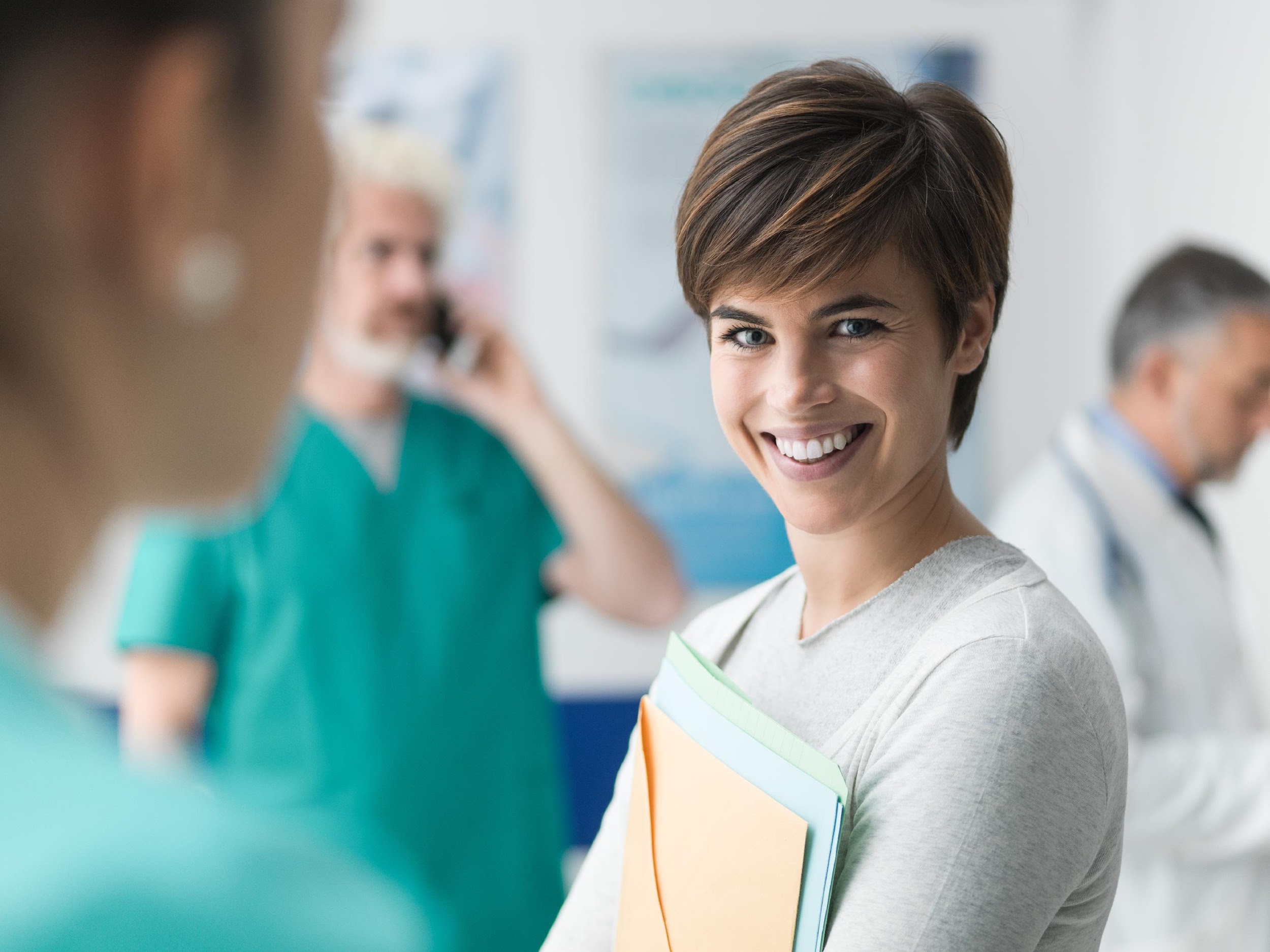 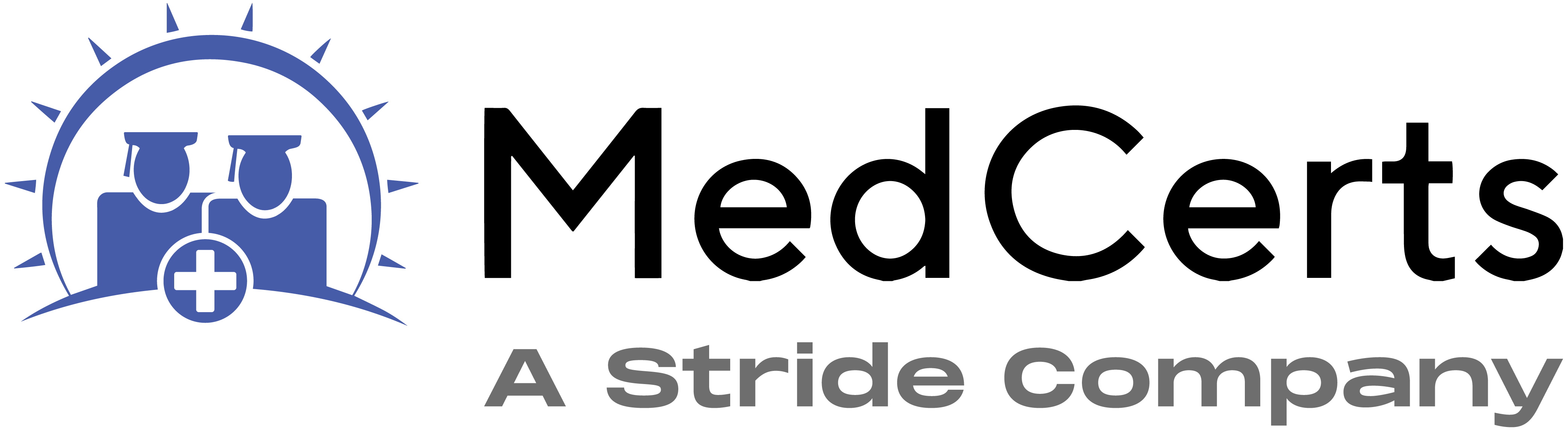 5
Program Description (cont.)
Upon completion of this program, the student will be eligible to sit for the Physical Therapy Technician Certification (PTTC) examination sponsored by the American Medical Certification Association (AMCA). Obtaining certification through the AMCA validates to employers that students have demonstrated the required competencies and have gained the knowledge and skills to be successful as a Physical Therapy Aide. Additionally, as the role of an Aide will include many clerical and administrative functions, our graduates are also prepared to sit for the Certified Medical Administrative Assistant (CMAA) exam sponsored by the National Healthcareer Association (NHA). By obtaining certification as a CMAA, students demonstrate to employers that they can keep the medical office running efficiently and effectively. This combination of certifications provides graduates with a significant advantage in a competitive market, and the cost of both exams is covered by MedCertsI

Because graduates will be working in a healthcare facility, it is imperative that he/she be able to speak and understand the language of medicine and have a fundamental understanding of basic human anatomy and physiology.

Because Customer Service is a priority in situations where client/customer interaction occurs, students will learn the fundamentals of Customer Service by completing a module that has been aligned with standards set forth by the Professional Association for Customer Engagement (PACE). Students that successfully complete this module will achieve the status of Customer Service Certified (CSC).
PLEASE NOTE: Applicants must be 18 years of age or older and have a High School diploma or GED. Many employers will require that you have suitable vision and hearing (normal or corrected), suitable psychomotor skills, hand-eye coordination, finger agility, and be able to stand for an extended period.
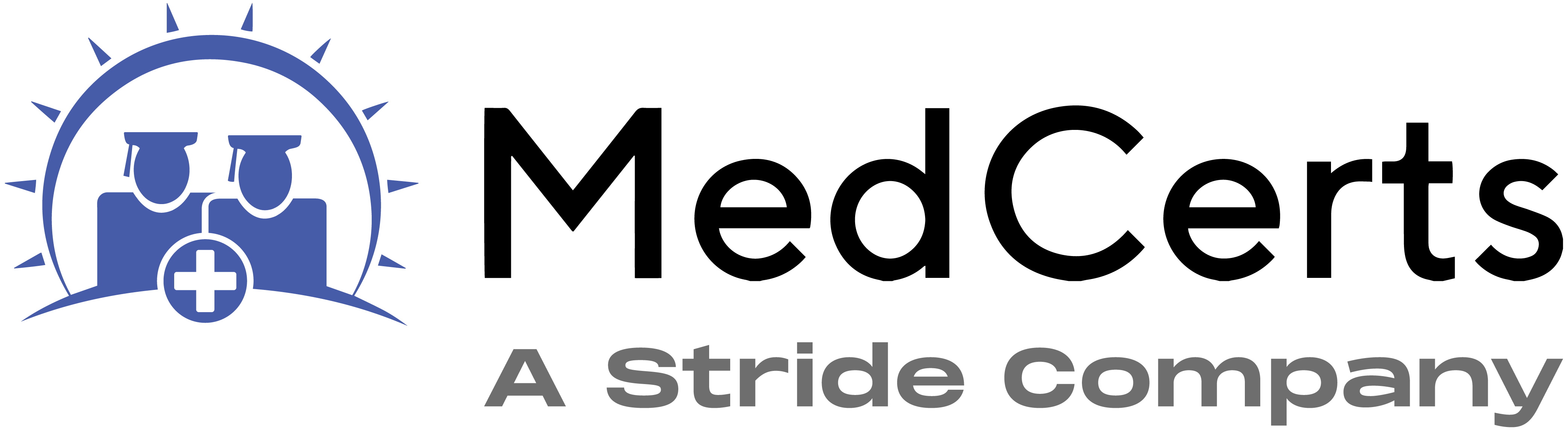 6
Who is this program recommended for?
The  Physical Therapy Aide and Administration Specialist program is designed to prepare candidates for entry into a career as a Physical Therapy Aide. 
This program is ideal for someone that wants to gain entry into an in-demand field within Allied Healthcare, where growth opportunities are plentiful. Graduates of this program will be prepared to attempt the Physical Therapy Technician/Aide Certification (PTTC) exam sponsored by the American Medical Certification Association (AMCA). Because knowledge of office administration is vital to the role of a Physical Therapy Aide, graduates will also be trained and prepared to attempt the Certified Medical Administrative Assistant (CMAA) certification exam sponsored by the National Healthcareer Association (NHA). Most employers require Aides to have completed a career diploma program and/or have gained Physical Therapy Aide/technician certification.
Important Qualities: 
Interpersonal skills. Working with patients, physical therapists, and therapist assistants every day requires someone who is patient, courteous, and friendly. Many patients and their families are trying to overcome a medical hurdle or are working toward a better quality of life through physical therapy. As the first face they'll see in the office and the first voice they'll hear on the phone, how you present yourself makes a difference
Compassion. A physical therapy aide should enjoy helping people. Having empathy is essential to being successful in the role, as you'll be dealing with people who are in pain on a regular basis. Being able to take rudeness, which may be a result of the patient's pain, in stride and still offer quality care is important
Physical stamina. Though you'll often be acting as an aide to therapists and therapist assistants, you’ll frequently be on your feet and moving. You may also need strength in order to help patients move to and from the therapy area.
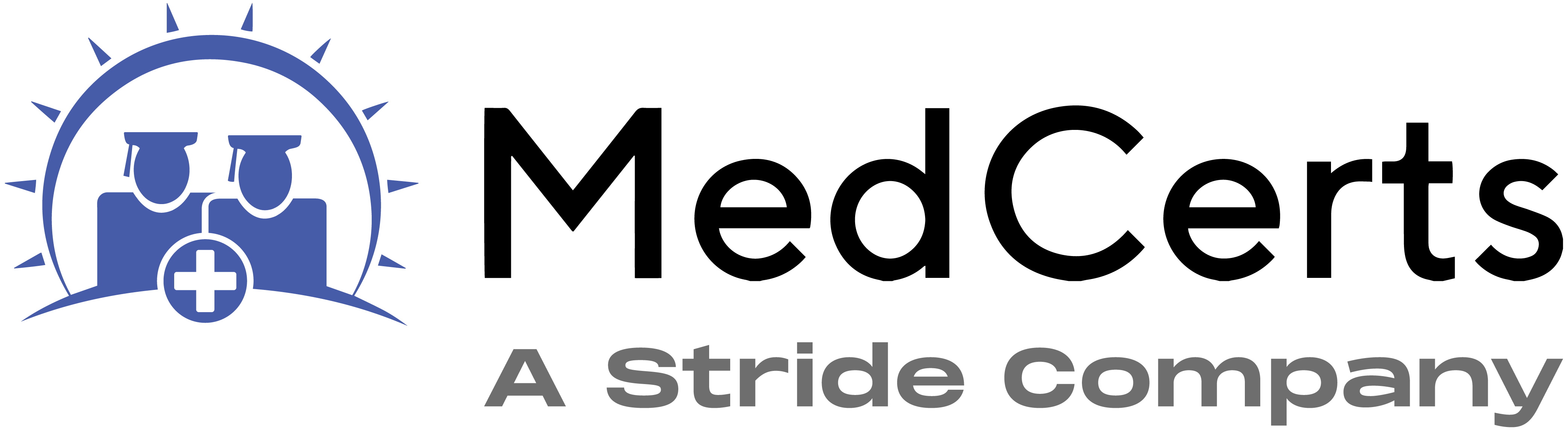 7
Program Objectives
Objectives
Gain knowledge and skills in preparation for the Physical Therapy Technician/Aide Certification (PTTC) and Certified Medical Administrative Assistant (CMAA) credentialing exams
Identify policies and procedures for maintaining safety, infection control, isolation control, and appropriate OSHA practices.
Describe patient preparation for examination and treatment including body positioning and transfers
Define patient transportation, gait training, and proper use of crutches, walkers, canes, and parallel bars
Differentiate heat and cold modalities, and passive, assistive, and active range-of-motion exercise
Discuss patient scheduling and related tasks for provider scheduling, intake procedures including demographics, insurance verification, and preparation of records and forms
Ensure HIPAA, OSHA, and CMS compliance as applicable to protected health information, safety, claim submission, and prevention of fraud
 Recognize proper office opening and closing procedures, patient communication, computer skills, and telephone etiquette
Apply anatomy/physiology and medical terminology knowledge where applicable to patient and provider interactions and administrative tasks
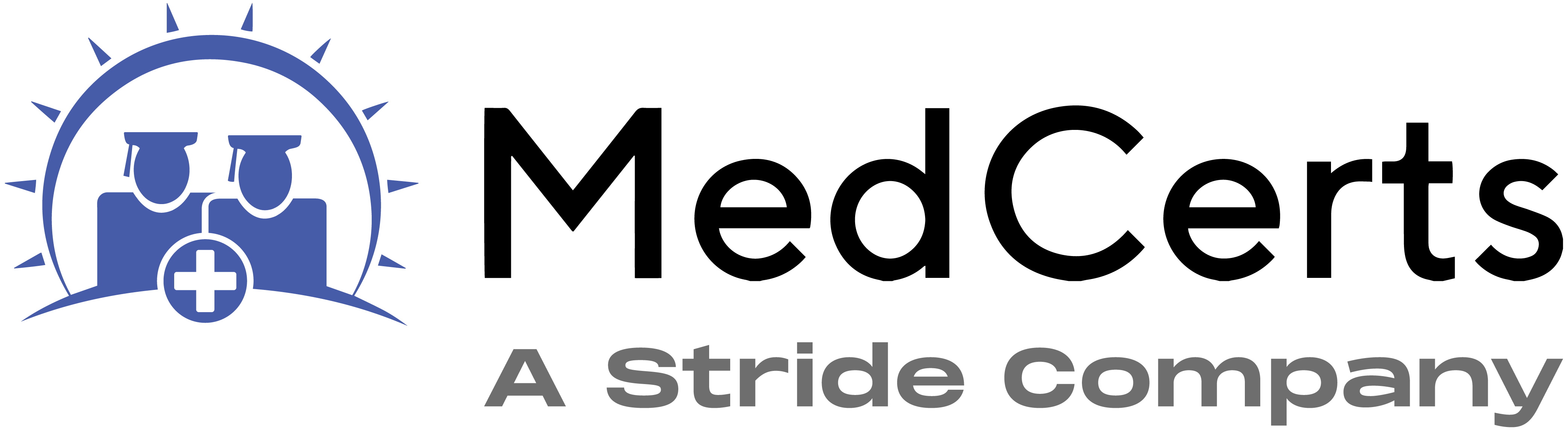 8
Program Features
Students receive ongoing support and guidance from a team of instructors, advisors, and online mentors. The registration and cost for the certification exams (PTTC and CMAA) are covered by MedCerts. For additional information, visit MedCerts.com.

Features
Comprehensive New Student Orientation​
An assigned Student Support Specialist who provides 1:1 support from start to finish.​
Professional support offered through on-demand subject matter experts​
12-Month Access to Online Training​
Flexible scheduling that allows you to learn at your own pace​
Certification Exam Payment and Registration​
Exam Preparation Support​
Career Services and Experiential Learning Support​
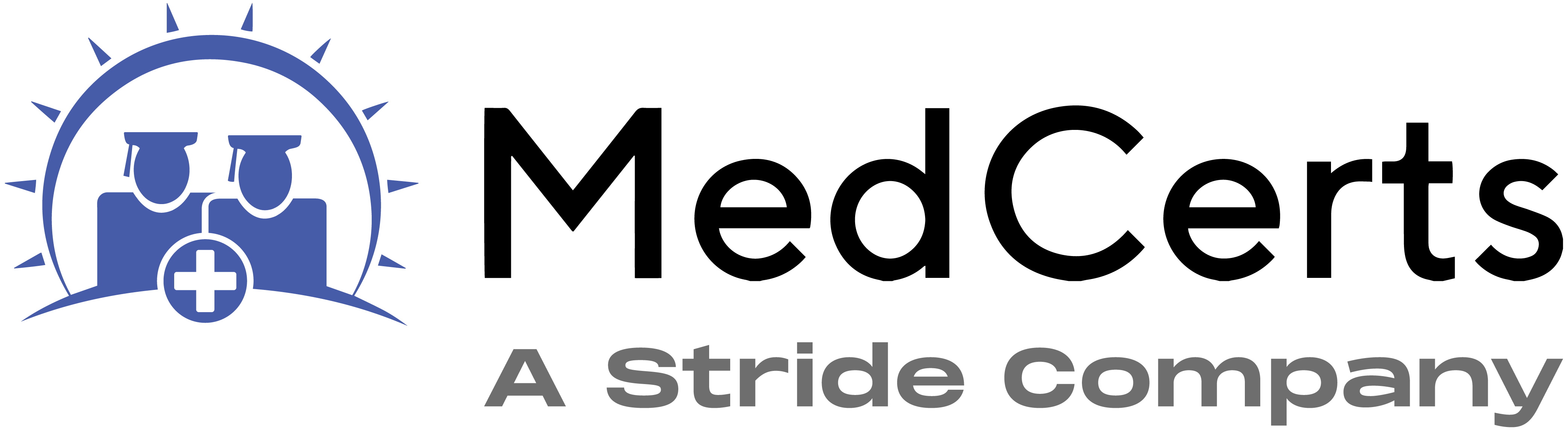 9
Equipment & Courseware/eBooks
MedCerts provides all required courseware, student guides, study guides and other program supplements and resources. In addition to the online video content, students will be provided access to all relevant labs and online/offline resources as necessary to complete the program. 

Students must have (or have access to) a computer with high-speed internet (minimum 1.5Mbs), and a monitor with minimum screen resolution of 1024 X 768.
Program Components Include:​
Through the Customer’s Eyes (SkillPath)
Introduction to Human Anatomy & Medical Terminology (MedCerts)
Recorder Video-Based Lecture/Instruction​
Introduction to Human Anatomy & Medical Terminology: A Course Companion (Reuter, Weiss)​
MedCerts 1st Edition eText and Workbook
A & P with Medical Terms Flashcards (MedCerts)​
Medical Office Procedures and Administration (MedCerts)
Recorded Video-Based Lecture/Instruction
Kinn’s The Administrative Medical Assistant (Niedzwiecki, Pepper and Weaver) 
Elsevier 14th Edition eBook (on VitalSource)​
Medical Assisting Procedure Videos (Elsevier Copyright 2017)
Interactive Video
Storyline Animations (MedCerts)
Skill Presentations and Knowledge Checks
Medical Administrative Assistant 3D Virtual Scenarios (MedCerts)
Physical Therapy Aide-A Worktext (Cengage 3rd Edition eBook, Copyright 2009)
By Roberta C. Weiss
Physical Therapy (MedCerts)
Recorded Video-Based Lecture/Instruction with 3D Animated Demonstrations
Physical Therapy lnteractivities (MedCerts) 
3D Environment for Skill Practice
Physical Therapy Interactive Skill Activities (MedCerts)
Skill Presentations and Knowledge Checks
Physical Therapy Immersive 3D Environment (MedCerts)
Critical Thinking Interactivity
10
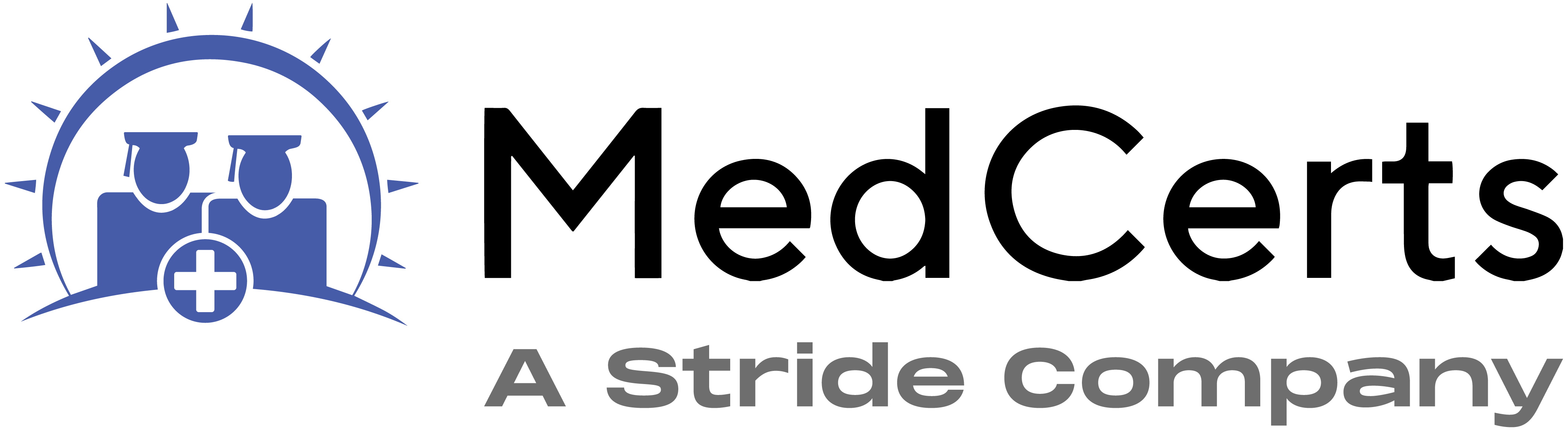 Enrollment Eligibility Requirements
Applicants must be 18 years of age or older and have a High School diploma or GED. Many employers will require that you have suitable vision and hearing (normal or corrected), suitable psychomotor skills, hand-eye coordination, finger agility, and be able to stand for an extended period.

Moreover, to be eligible to attempt the PTTC exam, students must have graduated from an approved training program (MedCerts is approved), be at least 18 years of age and possess a high school diploma or equivalent. The PTTC examination is offered by the American Medical Certification Association (AMCA) and is recognized nationally.
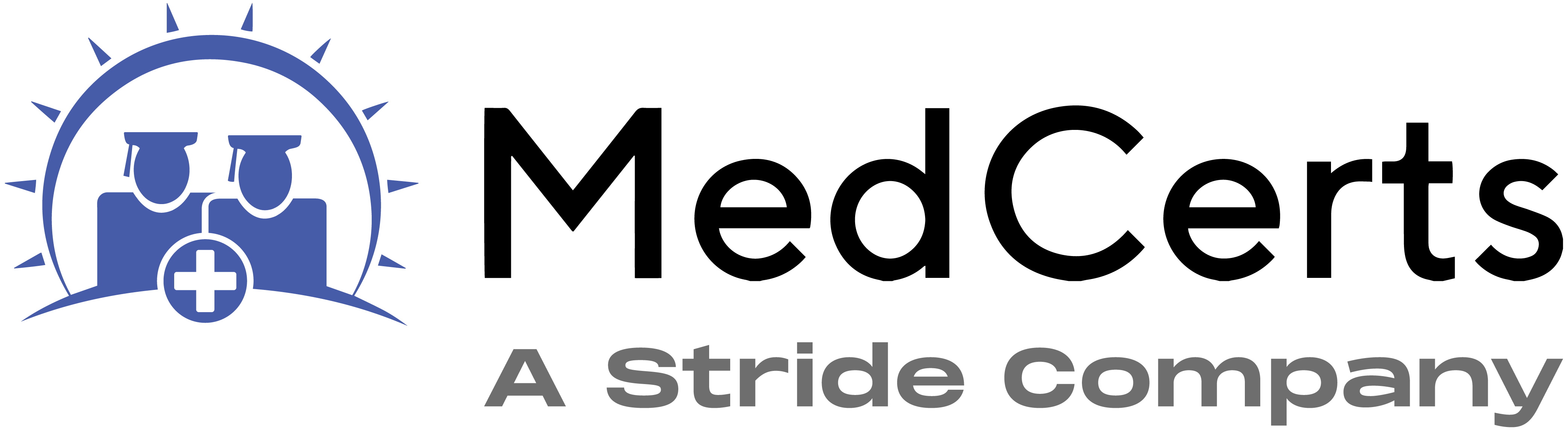 11
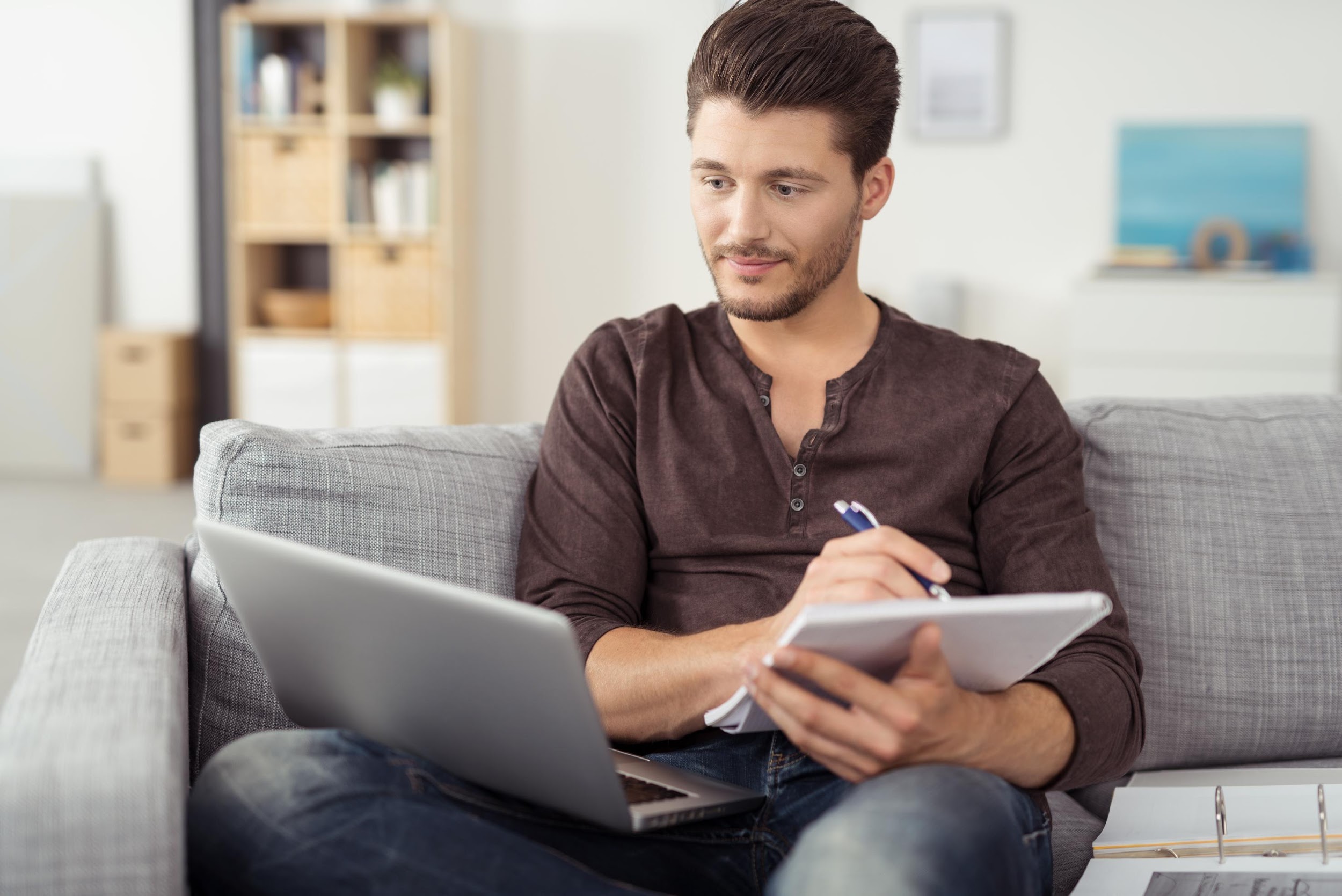 Physical Therapy Aide and Administration Specialist Courses
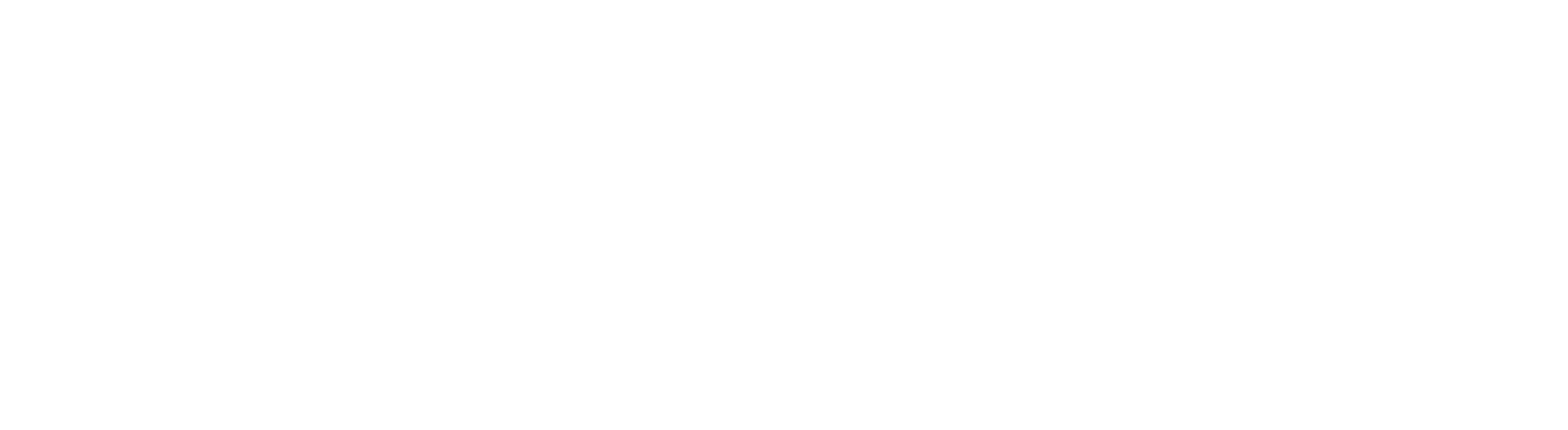 PS-1011: Professionalism in Allied Health
Description:
This course will benefit anyone considering a career in allied health, as well as those already working in the field. Allied Health Professionals must be committed to the key attributes of professionalism and strive to reflect this within the delivery of patient-centered safe and effective care. “Professionalism” is a broad term that reflects many different skills and abilities. For an individual to exhibit professionalism, he/she must be armed with specific skills and abilities that do not always show up within certification requirements, or even within a career training curriculum. Soft skills are hard to measure and are typically less well-defined than hard skills. However, soft skills are what set many job candidates apart. Professionalism is not just what one knows, it is how one does their job, how one behaves and how one comes across as they interact with others.

The purpose of this course is to provide students with soft skills training that will provide the tools needed to demonstrate a higher level of professionalism on the job. Key components of the course focus on patient interaction, proper office behavior, medical ethics, diversity and cultural bias, emotional strength, professional appearance and communication. The course maintains a focus on the key attributes that are true markers of professionalism.

This course was created with input from healthcare professionals working in the field, healthcare employers that hire our graduates, professional educators and even former MedCerts students. The end result is a collection of modules that touch on the soft skills that are TRULY important in the real world of allied healthcare. In this course, students are engaged through scenario-based learning that allows for real interaction with virtual co-workers and patients. Additionally, game-based activities keep students engaged and entertained throughout their learning journey.
Course Objectives:
Gain an understanding of the expectations of an allied healthcare professional in the workplace
Develop and exercise emotional intelligence, self-management and interpersonal skills
Build and improve internal and external communication skills with all exchanges
Enhance the patient care experience with successful interactions and patient satisfaction
Maintain solution-oriented conversations, manage conflict and build self-confidence
13
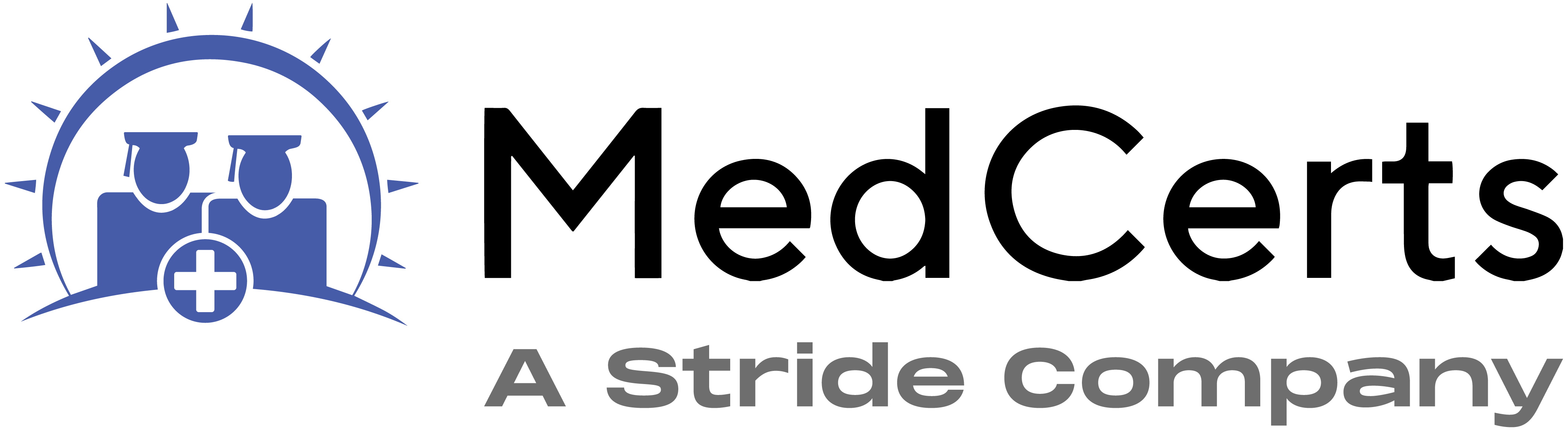 HI-1014: Introduction to Human Anatomy and Medical Terminology
Description:
In this Introduction to Human Anatomy & Medical Terminology course, you will uncover the wonderful diversity of the 11 body systems while learning about the medical language that is used to describe them, and the translation of medical records used in the field of healthcare. Within the Anatomy & Physiology section of each Lesson, students will gain comprehensive knowledge of the structure and function of the various organs and systems of the human body. Major diseases and conditions will be presented and explained in the section on Pathology. Throughout each Lesson, the roots of terms are explained to help students understand how medical terminology works in all areas of healthcare and to increase their knowledge and understanding of the material discussed.

This module will provide you with a better understanding and working knowledge of medicine that is required in dictation and translation of medical records used for multiple purposes and job duties in the medical field. Modules include: Introduction to Medical Terminology; Introduction to Anatomy, Physiology and Pathology; Cells – The Foundation of Life; The Human Body; Integumentary System; Skeletal System; Muscular System; Nervous System; Special Senses; Endocrine System; Cardiovascular System; Blood and Immune Systems; Respiratory System; Digestive System; Urinary System; and Reproductive System.


Course Objectives:
Recognize the structure and function of the 11 body systems and their organs
Understand the medical language that is used to describe those systems
Analyze and understand medical terms by breaking down their word components
Appreciate the major diseases and conditions related to the human body
Apply your knowledge within the healthcare setting
14
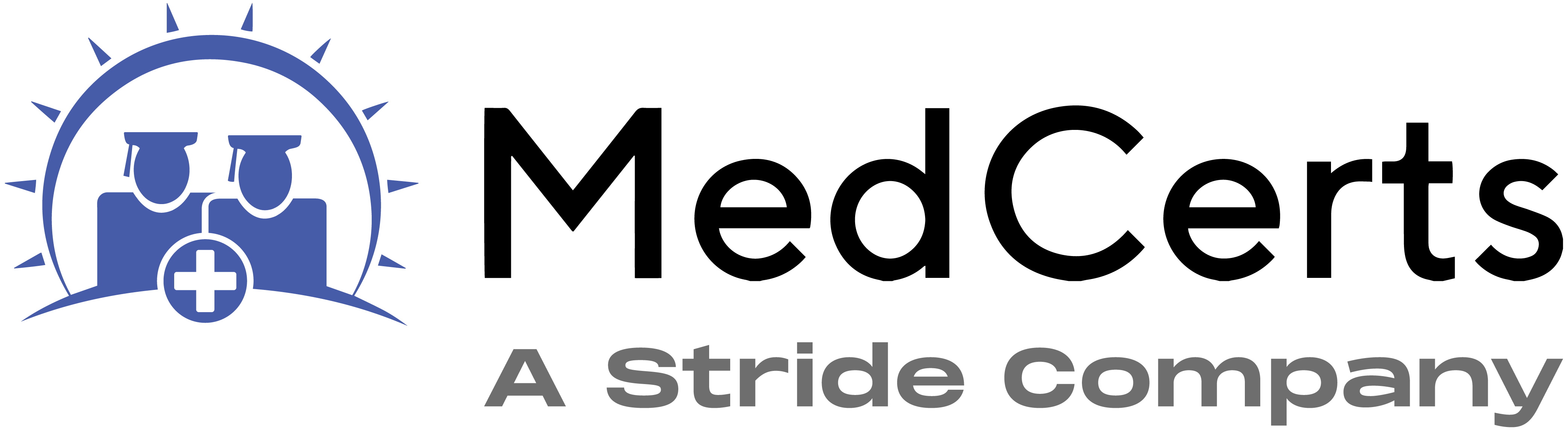 HI-1011: Medical Office Procedures and Administration
Description:
This course will introduce the student to the healthcare industry, its environment along with the day to day skill sets and knowledge required to fulfill a position as a Medical Administrative Assistant. Video-based lessons include Professional Behavior, Medicine and the Law, HIPAA and HITECH Regulations, Ethics, Communication and Interpersonal Skills, Patient Education, Written Communication and Correspondence, Telephone Techniques and Etiquette, Appointment Scheduling, Daily Operations, Patient Intake and Processing, Technology in the Medical Office, Managing Medical Records, Health Information Management, Health Insurance Basics, Basics of Coding, Medical Reimbursement Basics, Patient Accounts and Collections, Accounting and Bookkeeping, and Banking Services and Procedures.

 In this course, students are exposed to a variety of eLearning modules that allow for hands-on interaction with the screen for an engaging introduction to the Medical Front Office. With the use of a 3D virtual environment, students experience various interactions and conversations between patients and the Medical Administrative Assistant. Each scenario represents a real-life interaction that will teach valuable skills for engaging with patients. Additional scenarios provide a unique look at performing specific office functions in a healthcare environment. In addition to video-based instruction and simulation, a variety of other learning methods are utilized to keep the student engaged, entertained, and inspired throughout their training. 

Course Objectives:
Be able to follow HIPAA & HITECH Compliance Laws
Understand the different kinds of insurances and plans
Learn how to perform Medical Front Office Procedures
Learn the process of scheduling patients
Understand how to provide patient education
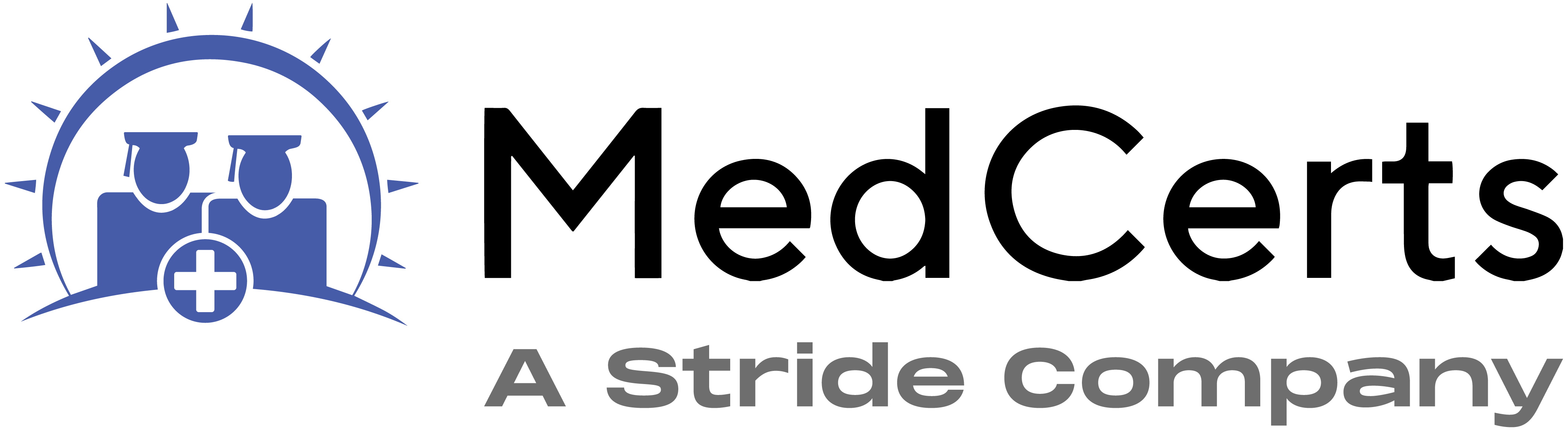 15
HI-6013: Fundamentals of Physical Therapy
Description:
Fundamentals of Physical Therapy is a comprehensive course with insight and focus on assisting the physical therapist and physical therapy assistant with patient care and preparation in a healthcare setting. The course provides foundational knowledge required of an allied healthcare professional. Video-based lessons include fundamentals of physical therapy as it relates to the role of the physical therapy aide/technician as a member of the physical medicine/rehabilitative team. Emphasis is placed on infection control and safety, vital signs, patient preparation and transfers, ambulation support, and gait training. Topics related to physical therapy treatment, range-of-motion exercise, and various agents and modalities are also addressed.

In this course, students are exposed to a variety of e-learning elements that allow hands-on interaction with the screen for an engaging education. In addition to video-based instruction that includes 3D animated demonstrations and provides foundational knowledge, a variety of other learning methods are utilized for engagement, entertainment, and inspiration throughout training. These include interactive skill activities, game-based learning, and an immersive environment for demonstration and hands-on interaction providing the student opportunities to practice key skills required of the successful physical therapy aide/technician.

Course Objectives:
Accumulate Physical Therapy Aide/Technician knowledge and clerical and clinical skills to become an essential member of the physical medicine/rehabilitative team
Recognize the responsibility of professional communication and customer service in patient care
Discuss the patient assistance role of the Physical Therapy Aide/Technician to restore strength using various modalities, therapeutic exercise, treatment, and procedures under the direction of the licensed physical therapist
Apply infection control and environmental safety with patient preparation and treatment
Describe the steps to turn, transfer, and position patients
Differentiate between ambulation and gait in reference to assisting and guarding the patient
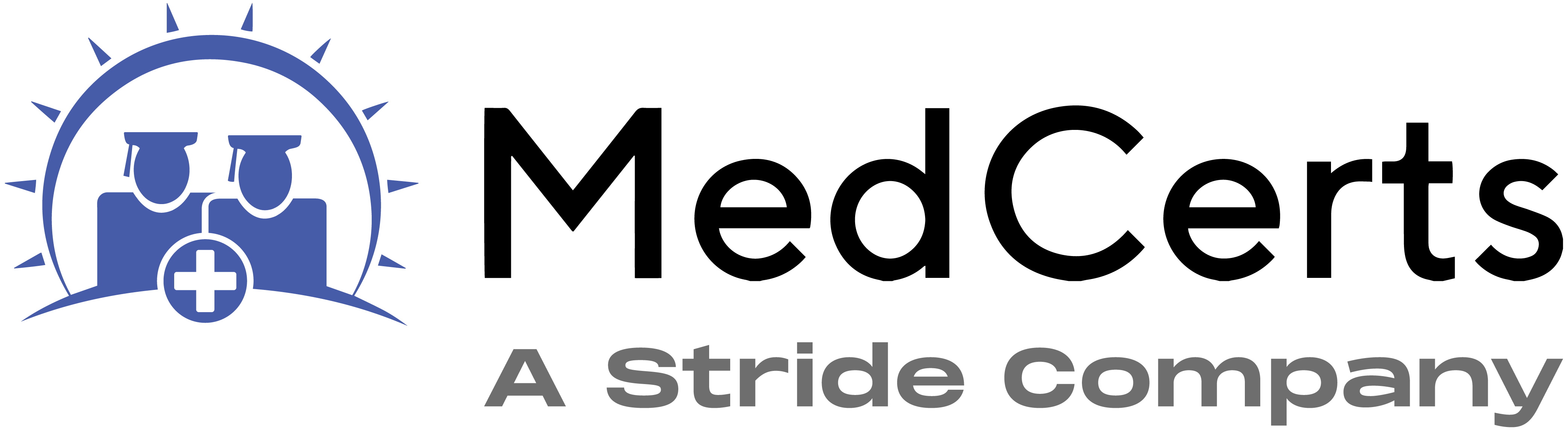 16
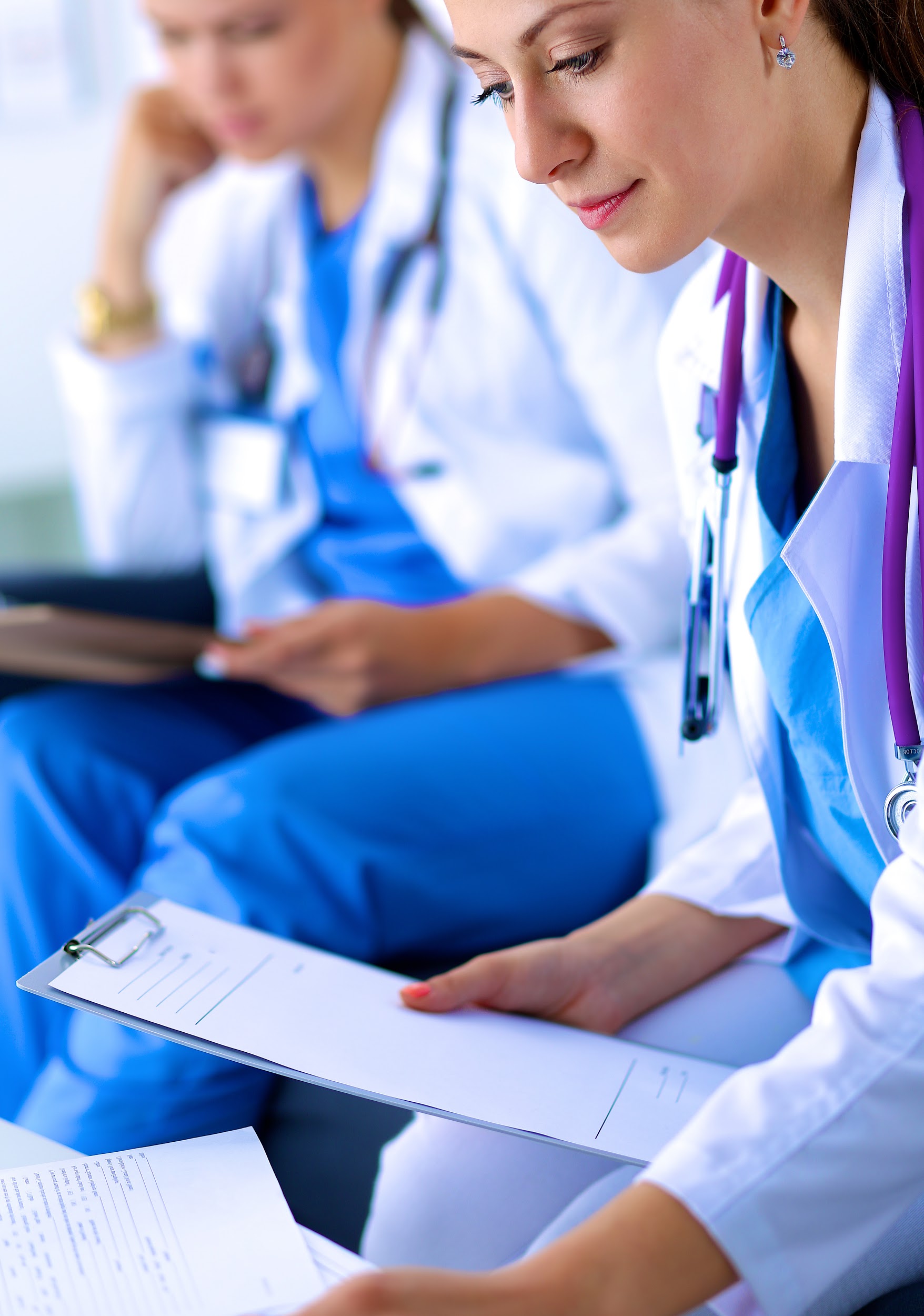 Eligible Program Certifications
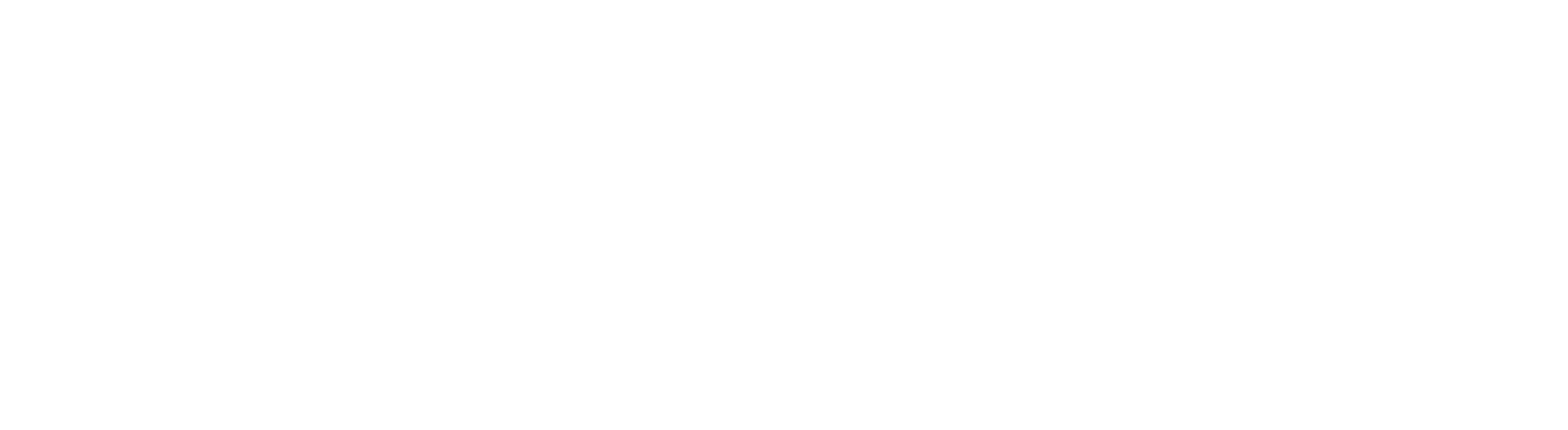 Physical Therapy Technician Certification (PTTC)
A Physical Therapy Technician/Aide is someone who assists individuals to regain the full function of their bodies via various types of exercise. 

As a certified Physical Therapy Technician, you may perform some or all of the following tasks:
Clean, organize, and disinfect equipment after treatment
Offer general assistance to patients during exercise or therapeutic treatments, under the direction of the physical therapist or physical therapy assistant
Record details about treatments and the equipment used for patient records
Compile data on patient responses and progress for patient records
Transport patients to and from the treatment areas using wheelchairs or by providing support
Assist patients when dressing or undressing
Assist patients when putting on or removing supportive devices, such as braces, slings, and splints
Secure patients to therapy equipment
Coordinate the schedules of multiple physical therapists and physical therapy assistants if working in larger offices or hospital units
Take inventory and order and organize supplies
Ensure physical therapy equipment is in good working order and arrange for repair or maintenance of equipment as necessary
Assist patients being fitted for orthopedic and supportive devices
PTTC Certification Exam Details:
Issuing Authority: AMCA
Number of Questions: 100 Questions
Exam Time: 2 hours
Minimum Passing Score: 70%
Exam Type: Computer-based
Testing Site: Online with Proctor
Renewal Due: 2 Years (10 CE credits required every 2 years)
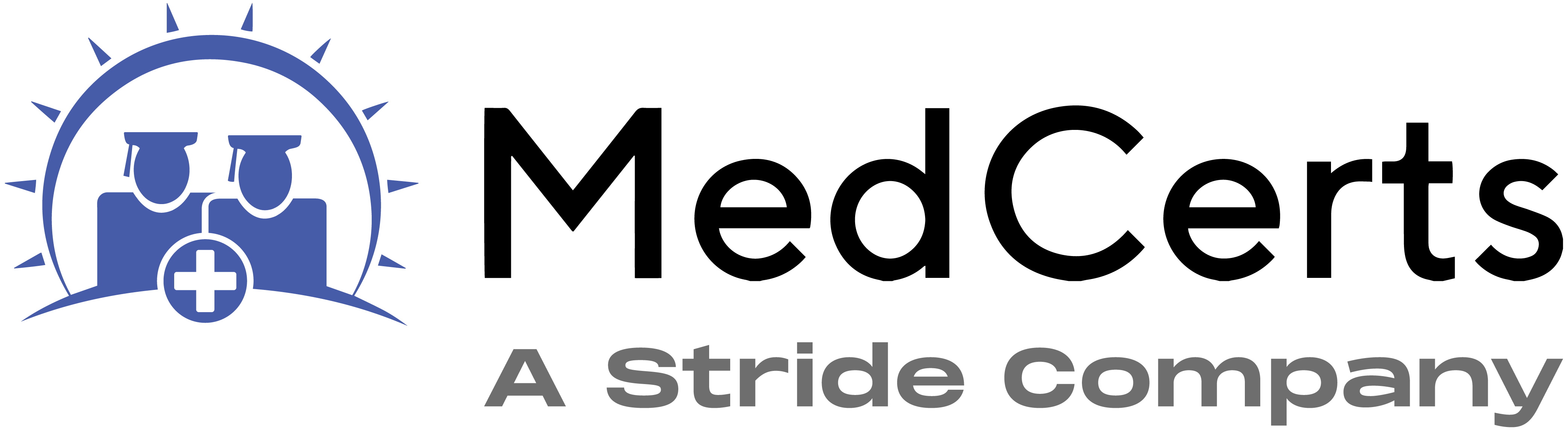 18
Medical Administrative Assistant Certification (CMAA)
Also referred to as Medical Office Secretary or Medical Office Assistant, the Certified Medical Administrative Assistant (CMAA) will perform routine administrative tasks to help keep the physicians’ offices and clinics running efficiently.

As a CMAA, you may perform some or all of the following tasks:
Review and answer practice correspondence
Operate computer systems or other types of technology to accomplish office tasks
Answer calls, schedule appointments, greet patients, and maintain files
Update and maintain patient and other practice-specific information
Working in the electronic health record (EHR)
Coordinate collection and preparation of operating reports such as time and attendance

Benefits to obtaining a Medical Administrative Assistant Certification may include:
More job opportunities
An increased pay scale
Increased subject matter expertise
CMAA Certification Exam Details:
Number of Questions: 110 Questions, 20 pretest questions
Exam Time: 2 hours, 10 minutes
Passing Score: 390/500
NHA National Pass Rate: 78.7%
NHA Total Certified in 2018: 12,117
Total Currently Certified: 20,364
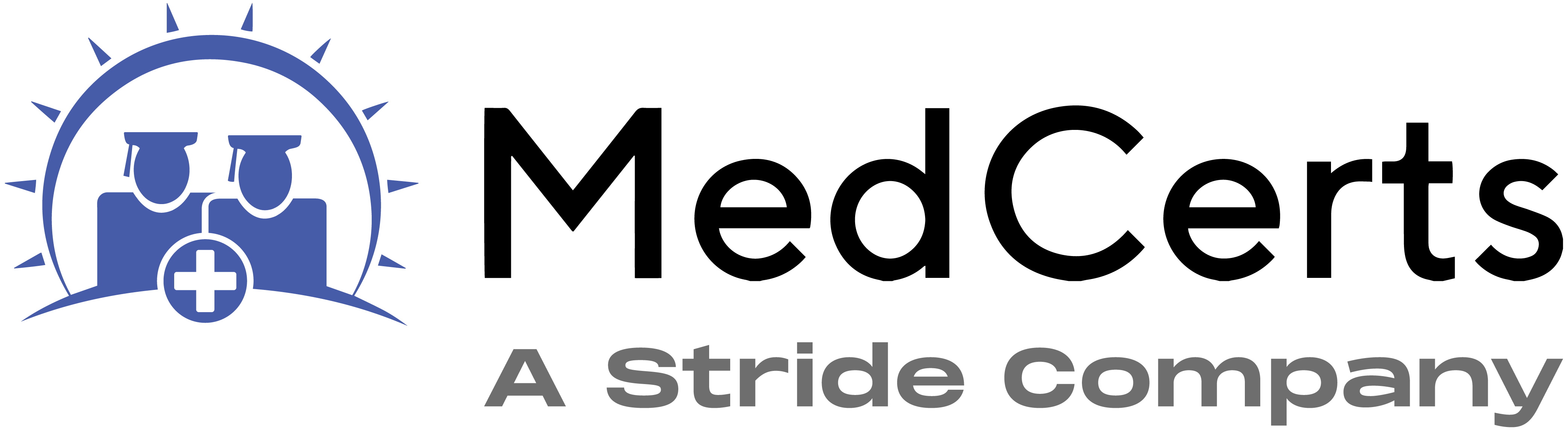 19
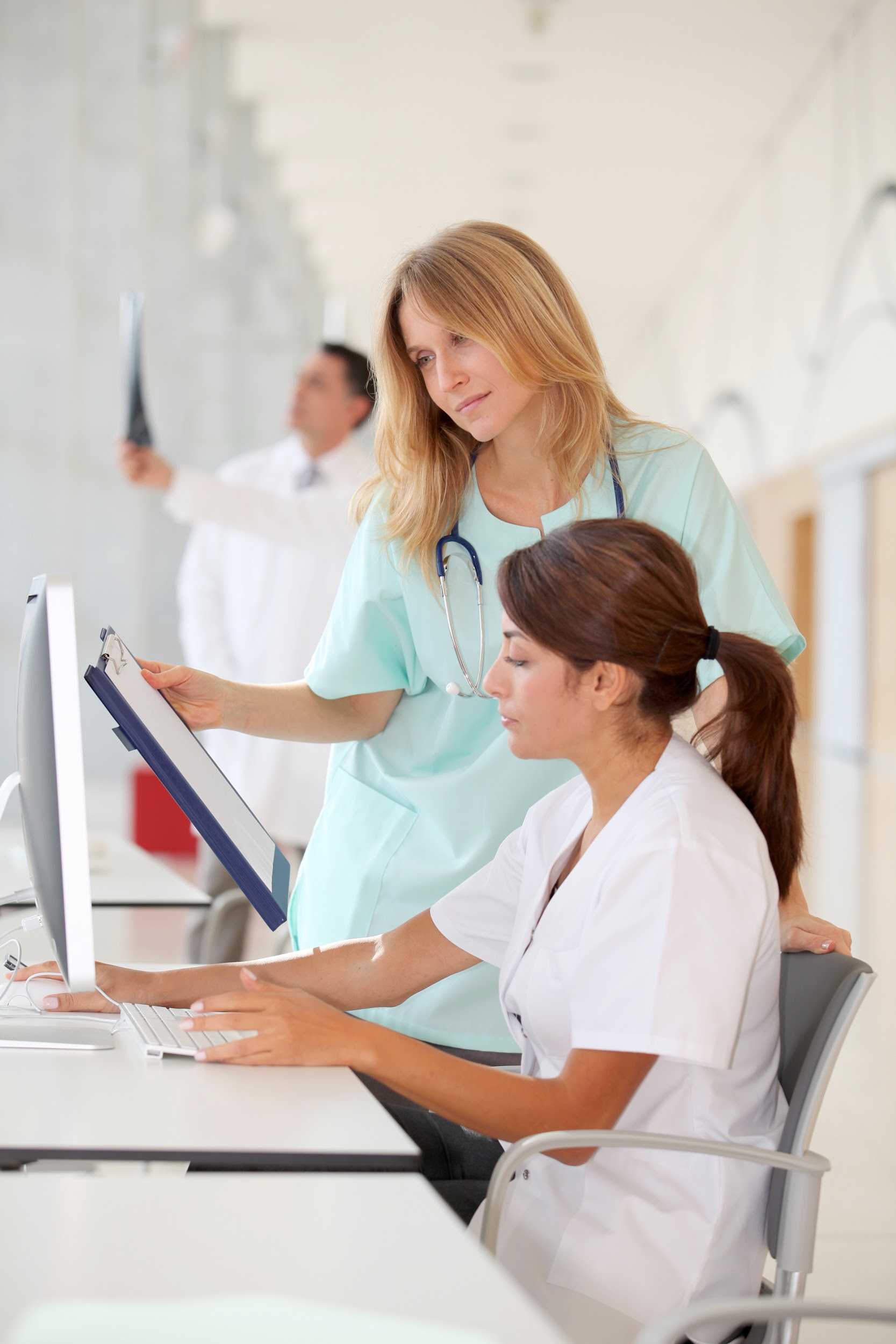 Potential Careers & Job Outlook
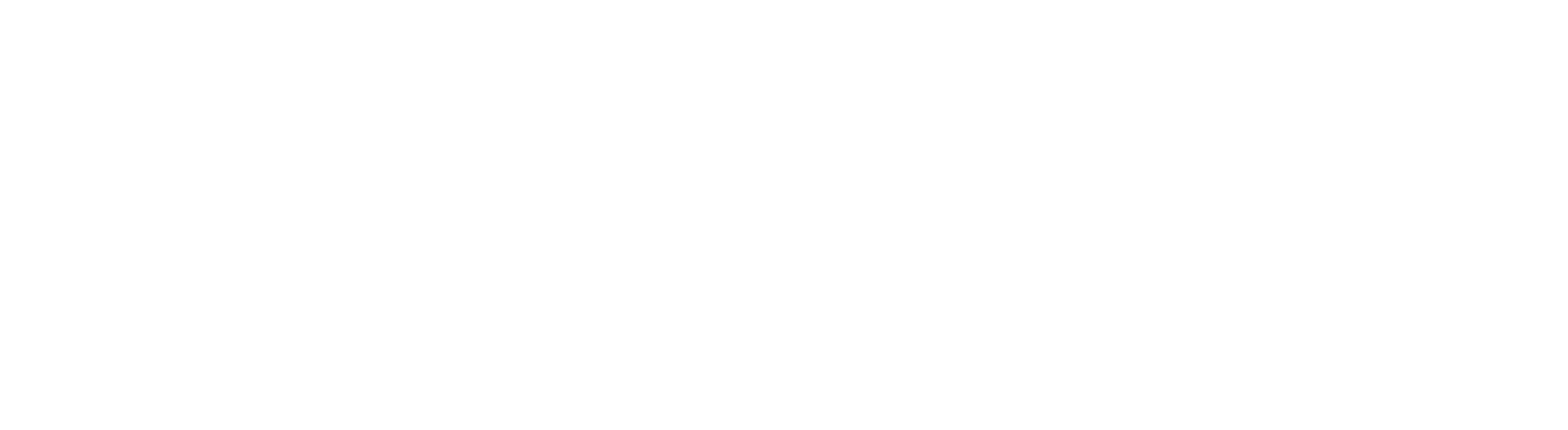 Physical Therapy Aide Careers
The Physical Therapy Aide program prepares students for a career which has been identified as one with faster than average growth based on Bureau of Labor Statistics (www.bls.gov). Additionally, the career outlook for this field is BRIGHT, meaning new job opportunities are very likely in the future The projected job  growth in this  field is expected to be up to 30% by 2026. There are an estimated 38,800 clinics in America providing physical therapy.

Gender Breakdown: 61% Female/ 35% Male/ 4% Undisclosed
PRIMARY O*N ET CODE: 31-2022.00 - Physical Therapist Aides 
Annual Job Openings: 26,836 (projected to grow to 38,000 by 2028) 
2018 Median Wages: $13.02 per hour/ $27,079

Largest (or Primary) Employers: In addition to hospitals, and privately owned and/or operated clinics and outpatient facilities -there are many large national and regional PT chains such as ATI Physical Therapy, Athletico Physical Therapy, CORA Health Services, PT Solutions, Pivot Physical Therapy, US Physical Therapy, Team Rehabilitation, Sportscare Physical Therapy, Results Physiotherapy, Therapeutic Associates Incorporated, Ivy Rehab, Professional Physical Therapy, and Select Specialty Hospitals
Sample of reported job titles:
Physical Therapy Aide
Rehabilitation Aide
Physical Therapy Technician
Rehab Technician
Rehab Aide
Physical Therapy Attendant
Clinical Rehabilitation Aide
Restorative, Rehab Aide
21
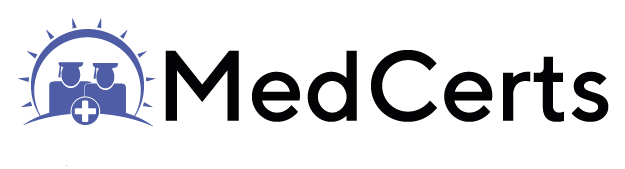